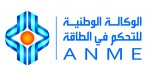 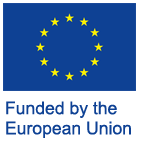 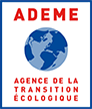 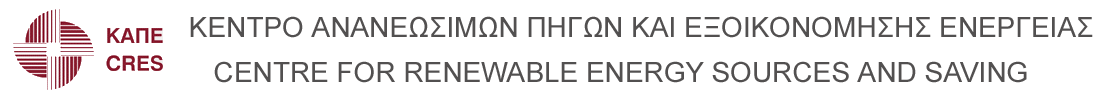 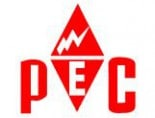 Model Contracts
Aristotelis Botzios-Valaskakis
Senior Expert, Centre for Renewable Energy Sources and Energy Saving
meetMED II
Activity 3.1.2 Training Seminar 
“Fundamentals of Energy Services and Energy Performance Contracting”
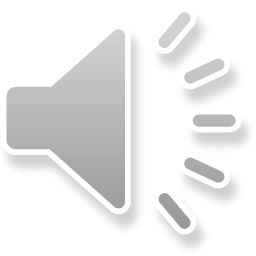 Main components of the Energy Performance Contract can be summarized as follows:

Guarantee of savings 
Volume of investment
Definition of a reference scenario (baseline) of the energy consumption.
Obligation of the ESCO to provide a report on yearly savings evaluation. 
Responsibility of the ESCO for design and implementation of the energy saving measures.
Obligation of the client to provide proper conditions for realization of energy saving measures.
Planned duration of installation of the investment
Way of transfer of the installed energy saving technologies to the ownership of the beneficiary.
Means of payment for the services and savings. 
Declaration of the type of use of the facility on which the Energy Performance Contract is effectuated.
Duration of the contract.
Method of recalculation of the guaranteed savings in case any of the input parameters differs from the presumptions defined in the reference (baseline) energy consumption scenario.
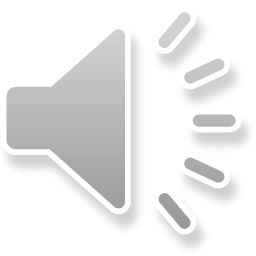 Contact us!
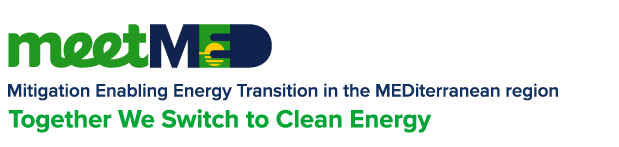 For any inquires or comments, please don’t hesitate to contact us
www.meetmed.orgmeetMED Project
@meetmed1
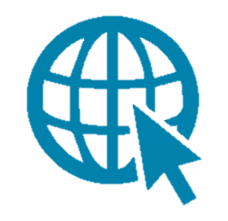 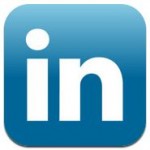 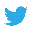 3
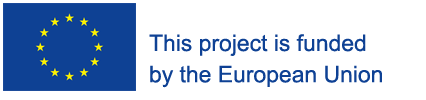